Vendor Specific PHY OptionsWith Minimal PHY Changes – Follow-Up
Jun 2024
Authors:
Slide 1
Hart et al (Cisco Systems)
Motivation for Standardized PHY-level Vendor Specific SignalingMostly a repeat from [1]
Goals: 
Signal the presence of proprietary PHY-layer features in PPDUs to devices in the transmitter’s eco-system
Avoid confusing devices outside their eco-system by conforming to the 802.11 standard
Stakes are raised with U-SIG
This needs to support many generations of 802.11 MAC/PHY amendments and many vendors/eco-systems
Any misuse of reserved fields or VS-redefinition of standardized fields runs the risk that the misuse/redefinition will be exposed in future amendments
The MAC has rich and mature mechanisms for safe feature experimentation, prototyping and deployment
Vendor Specific (sub)elements, and (Public) Action frames
Some of these proprietary features didn’t work out, and did not burden the 802.11 standard
Some of these proprietary features created high value and were returned to 802.11 and have been proposed/accepted as standardized features
i.e., vendor specific extensions support a rich and healthy 802.11 eco-system
Let’s create a safe environment for PHY experimentation, prototyping and deployment too
And can we do this with minimal PHY changes?  i.e., also some MAC changes
Slide 2
Hart et al (Cisco Systems)
UHR (SU)/MU PPDU Perfect Identification of Vendor-Specific PPDUs is Not Required
Axiom:
If a) a STA attempts to receive a PPDU not intended for the STA, and the STA fails to successfully receive the PSDU due to vendor specific PHY functionality and b) the PHY still sets CCA as usual, then there is near-zero cost and this situation does not need to be avoided by design.
Slide 3
Hart et al (Cisco Systems)
Vendor Specific Signaling Requirements when seeking minimization of PHY changes – Top Level
A STA may negotiate vendor specific behavior as a recipient with a peer using upper layer signaling (e.g., MAC-level vendor-specific negotiation)
The vendor specific behavior must not affect information for third party STAs:
PPDUs containing RTS, CTS, CF-End (and likely MU-RTS, Ack, BA) must be unchanged
LSTF + LLTF + LSIG + RLSIG + version independent fields of the USIG must be unchanged
Yet-to-be-defined fields intended for third party STAs must also be unchanged (i.e., U-SIG)

Thus, for static VS behavior negotiated with a subset of the peers, the agreement must include a way for transmitting peers in the subset to identify PPDUs intended for the STA uniquely wrt PPDUs sent by peers not in the subset*
See next slide
If the VS behavior is dynamic (i.e., can change per PPDU)
The “static” requirements are still needed 
As well, there needs to be a way to signal the dynamic parameters (i.e., via per-PPDU signaling)
Slide 4
Hart et al (Cisco Systems)
The Problem Applies Equally to Clients and APs
D: 1++ peer uses VS1 signaling, 1++ peer uses VS2 signaling
A: 1 Peer
C: All peers use the same VS signaling
B: 1++ peer uses VS signaling, 1++ peer does not
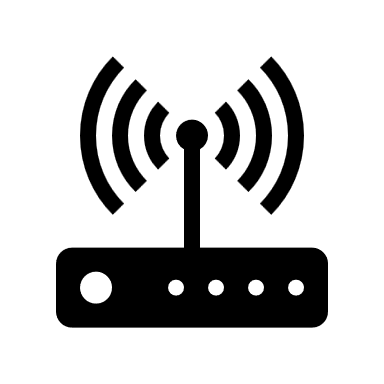 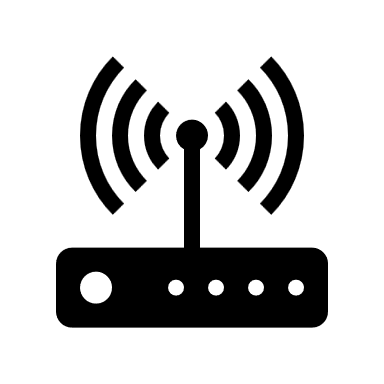 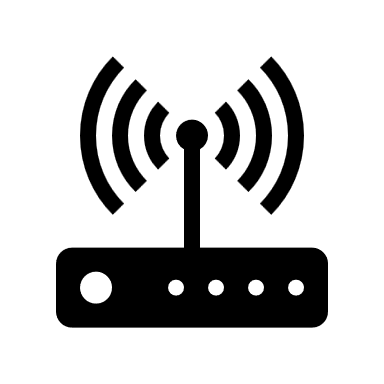 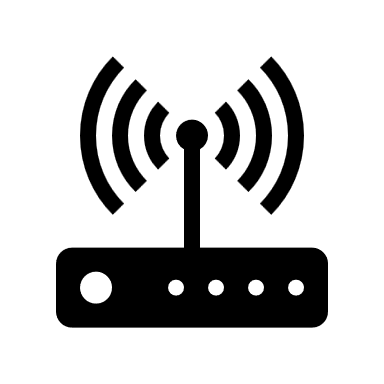 No PPDU identificatn required after second peer negotiates same VS behavior*
No PPDU identificatn required
PPDU identificatn required
PPDU identificatn required
Ditto
VS1
VS
VS
VS
Client Scenarios
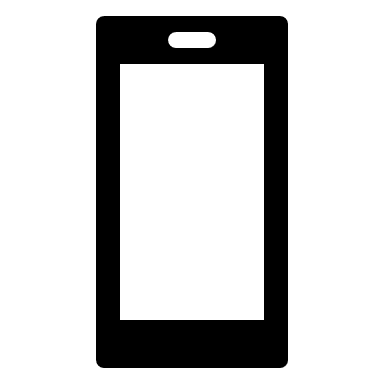 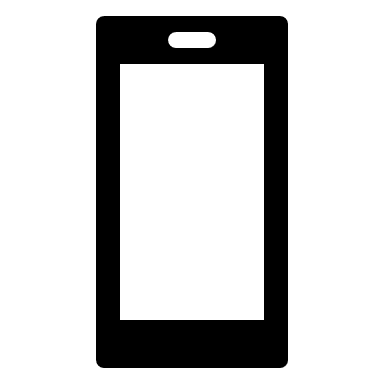 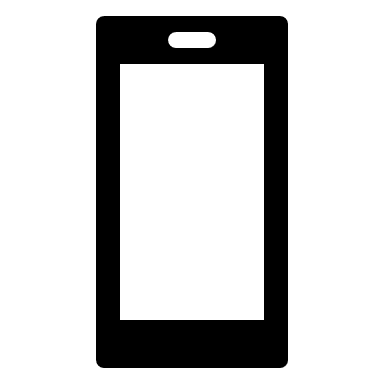 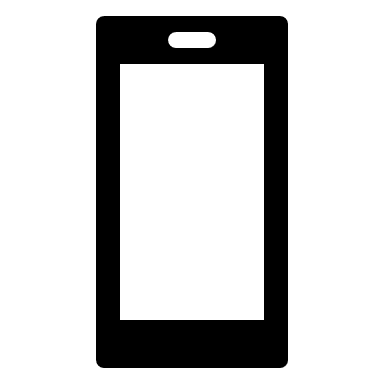 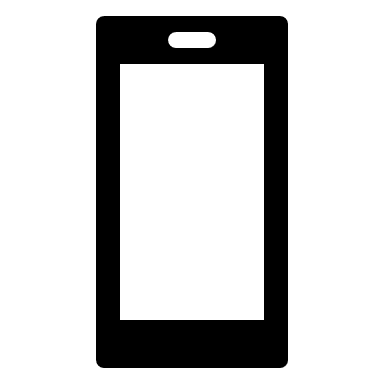 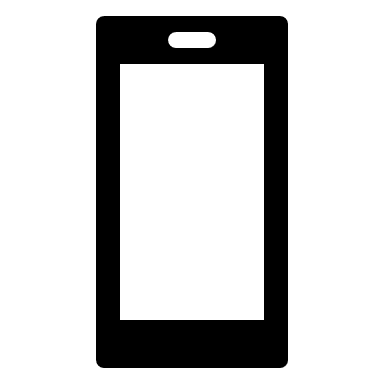 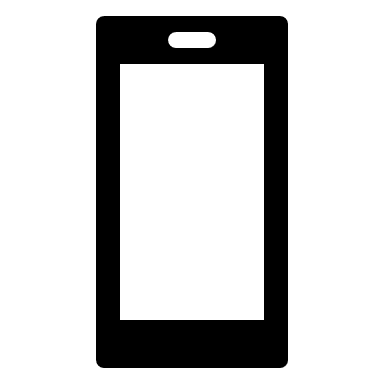 VS
VS2
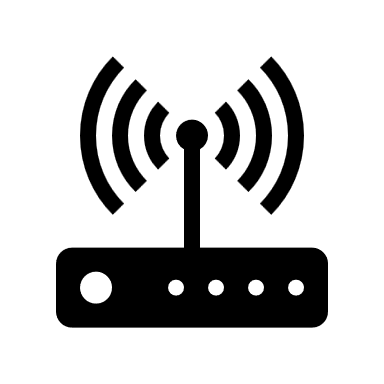 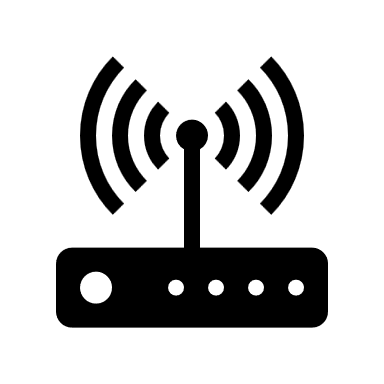 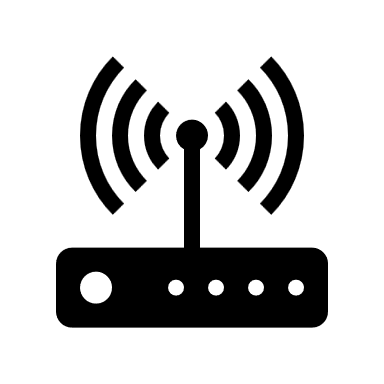 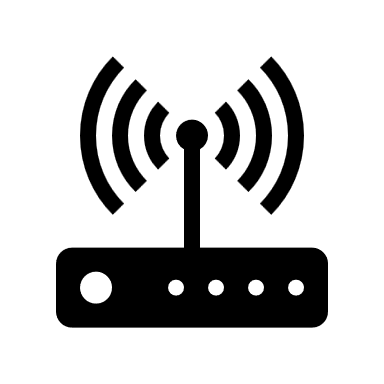 No PPDU identificatn required after second peer negotiates same VS behavior*
Ditto
PPDU identificatn required
No PPDU identificatn required
PPDU identificatn required
VS
VS
VS
VS
VS1
VS2
AP Scenarios
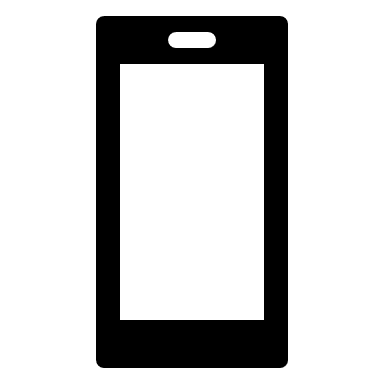 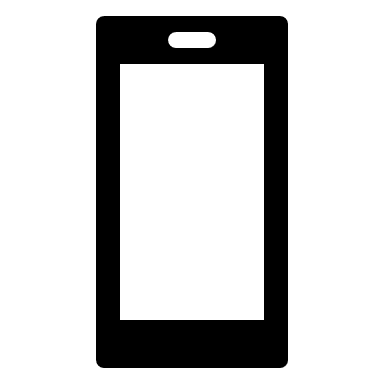 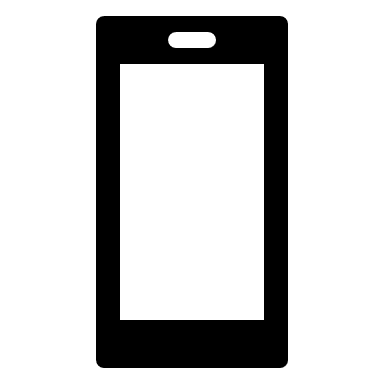 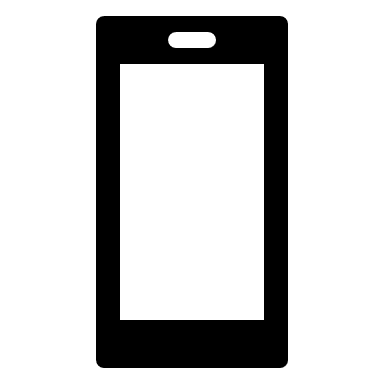 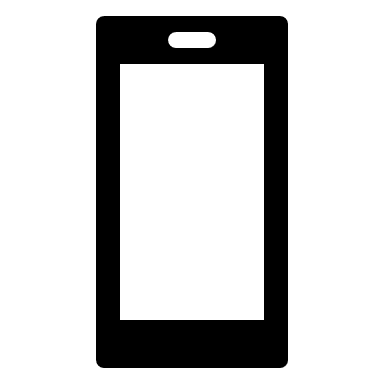 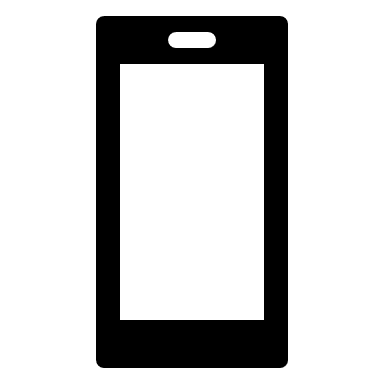 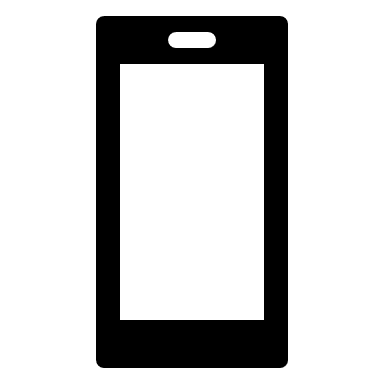 Slide 5
Hart et al (Cisco Systems)
[Speaker Notes: *PPDU identification beforehand is required else limiting the VS behavior to certain (e.g., modern) PHY formats and using certain (e.g., legacy such as NON-HT) PHY formats on a link until the VS negotiation completes is an alternative solution to this, but adds new and complicated (e..g, time-varying) format selection rules that can extend past association.]
Options to identify received PPDUs with different VS behavior, while minimizing PHY changes: STA-ID is most promising
Slide 6
Hart et al (Cisco Systems)
AID is most promising …
AID Rule: A device wishing to negotiate VS behavior as a recipient with a peer shall ensure that the AID in use with the peer is different from the AID in use with other peers not using that VS behavior
Easy for an AP (it is an AID maker); hard for a non-AP STA (it is an AID taker)
Don’t use PHY VS features before association – tolerable limitation
Don’t use PHY VS features with the Broadcast RU – tolerable limitation
Enable non-SP STA to veto AIDs that break the AID Rule – new protocol
With 802.11bi, to help non-AP STAs hide in the crowd, clients can change all their parameters (including AIDs) at the same time, at epoch boundaries, then AID could change regularly (coordinated by the AP). 
Since future AID(s) are determined well before their upcoming epoch boundaries so, in the rare case of planned AID(s) violating the AID Rule, the non-AP STA can veto such AIDs and solicit updated AID(s)
Requirements summary: 
By association, the non-AP STA can preemptively veto certain AIDs (e.g., its in-use AIDs), and 
Post-association, and only needed if 802.11bi is in use, the non-AP STA can veto upcoming AID assignment(s) before the applicable epoch(s) (when and if needed)
Slide 7
Hart et al (Cisco Systems)
Protocols to Achieve AID Vetoing by and after association
Slide 8
Hart et al (Cisco Systems)
Options A+S (and relevant to T/U): AID List Veto element (and field)
AID Veto List field lists the AIDs that the STA does not wish to have assigned as the STA’s AID, and could be:
N * 2 octets, where each 2 octets contains the AID
N * 1.5 octets + 0/0.5 octets of Pad bits, where each 1.5 octets contains a 12-bit or 11-bit AID

For TIM compactness, the AP wishes to allocate low AIDs, so the AP might be disinclined to accept requests from a STA that requests to veto too many low AIDs


For option V, there are several signaling options, which can be evaluated as the 11bi protocol component matures.
Slide 9
Hart et al (Cisco Systems)
Options to include per-PPDU signaling for dynamic VS behavior, while minimizing PHY changes: several reasonable choices
Slide 10
Hart et al (Cisco Systems)
Summary
802.11 has certain PHY resources (U-SIG fields, User fields, UHTSIG pad field, Service field etc)
Each time a vendor uses one of these PHY resources without proper guardrails, practically the PHY resources become unavailable to future amendments
Proper guardrails for PHY VS signaling include:
All PHY VS behaviors shall be first negotiated with a peer using upper layer signaling (e.g., MAC-level vendor-specific negotiation)
A STA shall not negotiate, and shall tear down any successful negotiations for, VS behaviors whenever the STA as a recipient cannot distinguish between intended PPDUs with a VS behavior different to other intended PPDUs
For instance, for UHR (SU)/MU PPDUs, the recipient device of VS behavior with a peer shall ensure that the AID in use with the peer is different from the AID in use with other peers not using that VS behavior
Via AID allocation (if AP) and/or Options A + S/T/U/V (AID vetoing) (if non-AP STA)
For UHR TB PPDUs, VS dynamic signaling may occur in the Service field (see backup)
For UHR (SU)/MU PPDUs, VS dynamic signaling may occur in the User field and UHTSIG field
No acceptance of VS use of U-SIG bits; yet high temptation – need to provide a safety valve
All such vendor specific signaling shall operate so that it never precludes standardized use of the same signaling resources.
Slide 11
Hart et al (Cisco Systems)
References
[1] 23/1099, “Vendor Specific SIG field”, Brian Hart (Cisco Systems)
[2] 24/0461, “Vendor Specific Signaling”, Brian Hart (Cisco Systems)
Slide 12
Hart et al (Cisco Systems)
Strawpoll 1
Do you agree to add the following text to the 11bn SFD:
11bn shall define guardrails to enable PHY-level vendor specific extensions that are safe:

Not ambiguous to an intended recipient
Use of any other PHY signaling resources shall not introduce interoperability issues if they were to be unreserved / redefined in a future amendment


Y / N / A
Slide 13
Hart et al (Cisco Systems)